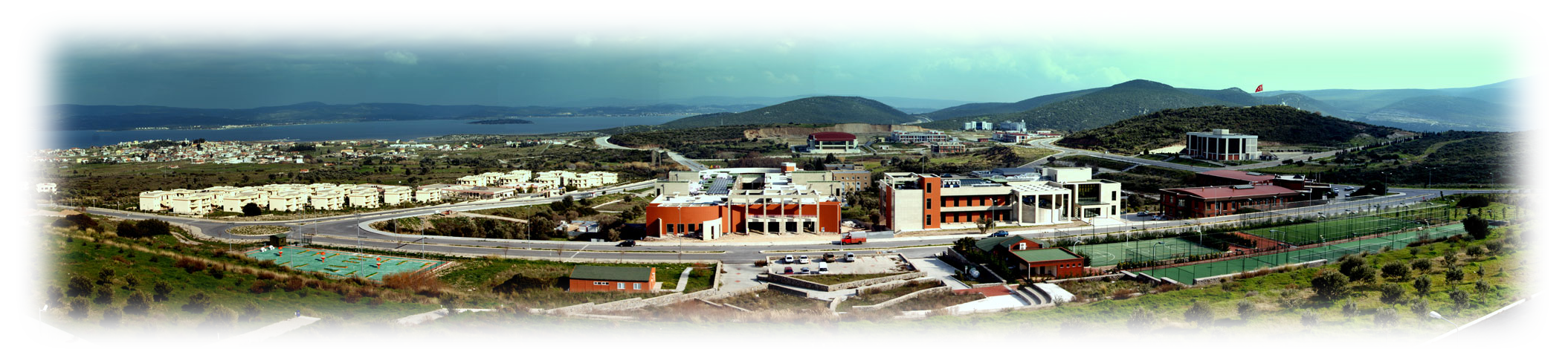 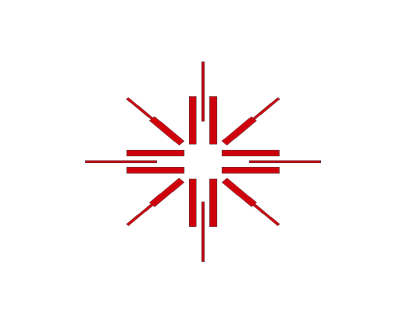 İZMİR INSTITUTE OF TECHNOLOGY
İZTECH
www.iztech.edu.tr
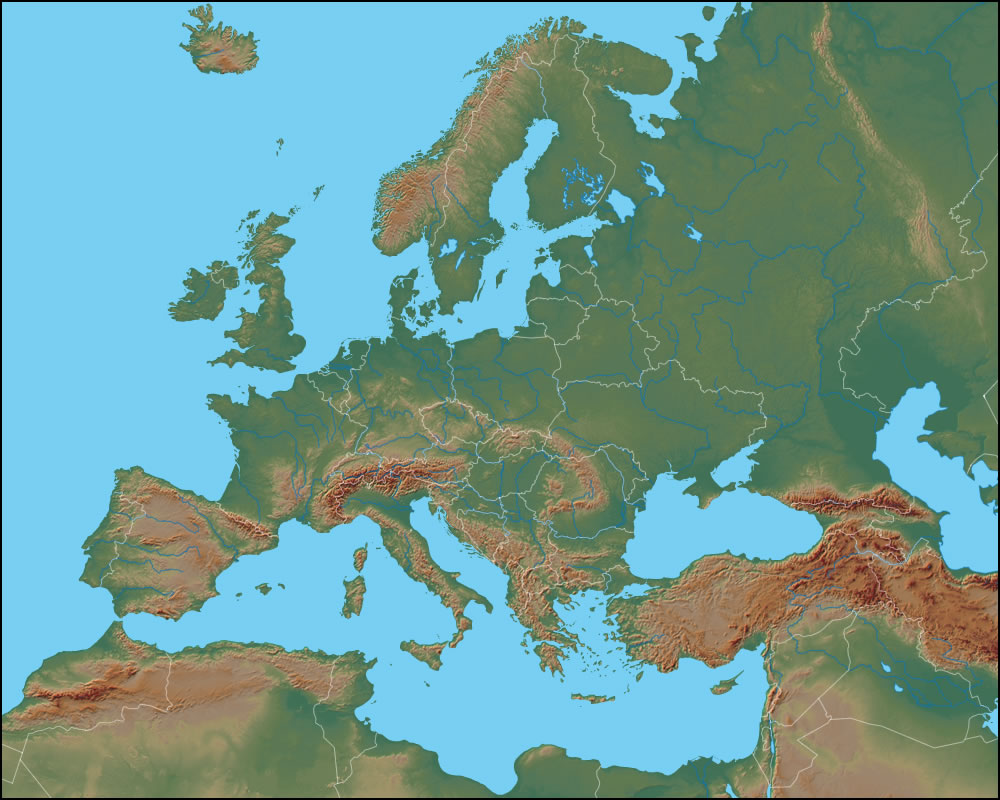 2
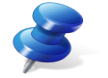 İzmir
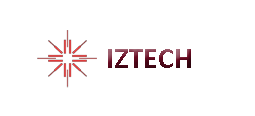 www.iyte.edu.tr
I. ABOUT İZMİR
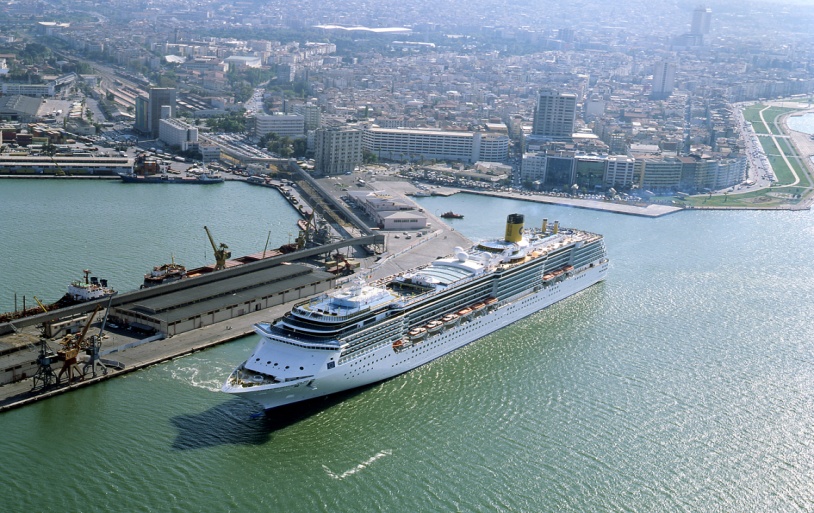 3
3
"İzmir" probably derives from the 
      former Greek name "Smyrna”
Close to historic sites like Ephesus, Pergamon and Priene  
The second largest port and the 
      third largest city in Turkey
Mediterranean climate
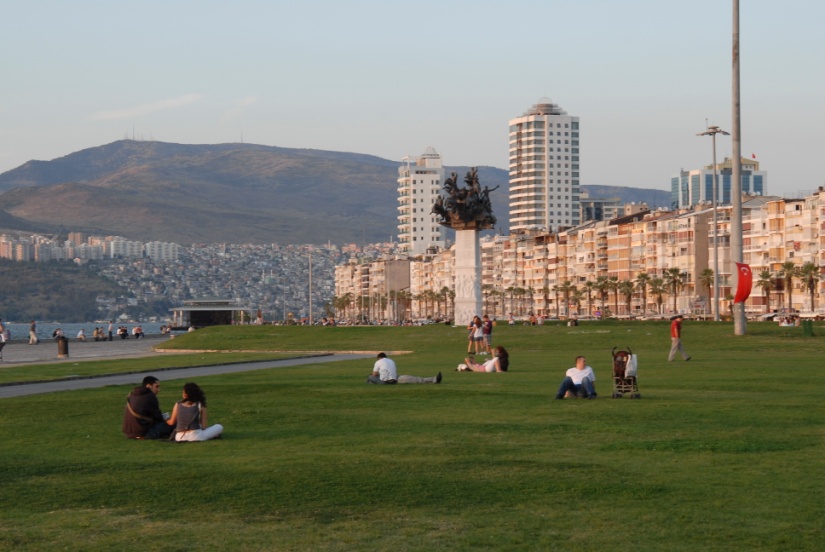 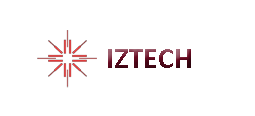 www.iyte.edu.tr
II. İZMİR INSTITUTE OF TECHNOLOGY
4
Founded in 1992  as a state university
The only Turkish Institute of Technology in Turkey
Emphasis is on education and research in science and technology
Language of instruction is English
The campus is in Gülbahce / Urla/ İzmir
3.500 hectares campus area  & 132.000 square meters closed area 
 	(The biggest campus area in İzmir)
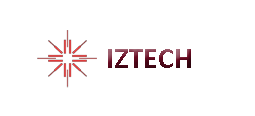 www.iyte.edu.tr
FACTS AND FIGURES (2015)
5
5
Students:
Number of International Students: 152 from 50 different nationalities
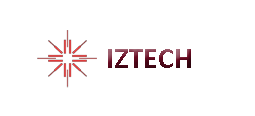 www.iyte.edu.tr
FACTS AND FIGURES (2015)
6
Employees:
907 employees  (Academic Staff:  523; Administrative Staff: 384)
Academic staff
Assistant Professors: 81
% 62 of the faculty received their PhD Degrees from foreign
universities.
Associate Professors: 45
Professors: 60
Instructors + Research Assistants + Experts + Lecturers + Translators = 337
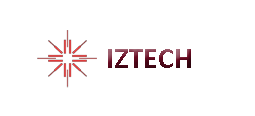 www.iyte.edu.tr
MISSION AND VISION
7
Mission
To carry out advanced research, education and production as well as 
      publication and counselling in the field of science and technology 

Vision
To be a leader in science and technology and a unique world university 
      in terms of its educational standards
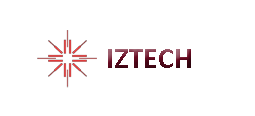 www.iyte.edu.tr
THE ADMINISTRATION
8
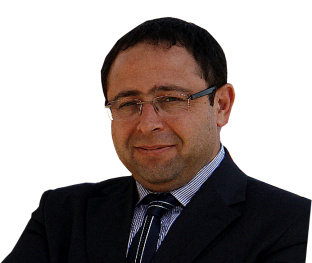 Prof. Dr. Mustafa GÜDEN
Rector
Administration
Board
Senate
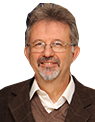 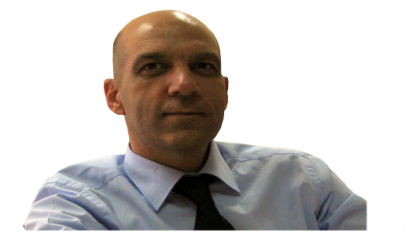 Prof. Dr. Serdar KALE
          Vice Rector
Prof. Dr. Ahmet Nuri BAŞOĞLU
	Vice Rector
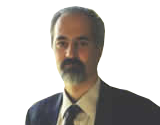 Prof. Dr. Ahmet E. EROĞLU
             Rector’s Advisor
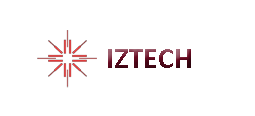 www.iyte.edu.tr
OUR RANK IN TURKEY
9
The number of refereed articles in the international journals per faculty    
      member is 1.36 (2014)
 Total Publication Amount: 2313 (1995-2014)
     İzmir Technology Development Zone ranks 2nd on the 2013 Performance    
       Index.
       Most of the faculty have awards of
           1. Turkish Academy of Sciences           2. The Scientific and Technological Research Council of Turkey            3. International Awards
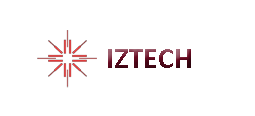 www.iyte.edu.tr
RESEARCH FACTS
10
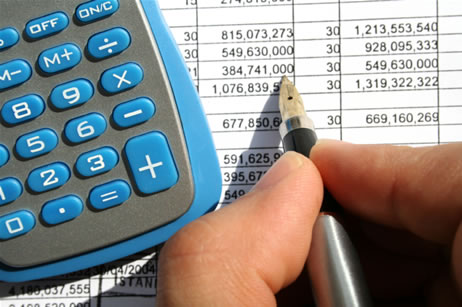 Number of Tübitak Projects: 243 
Budget of Tübitak Projects : 42.353.378,33 TL
    + 343.224,00 €
Number of Santez Projects: 23
Budget of Santez Projects: 6.201.999,88 TL
Number of EU Projects: 19
Budget of EU Projects: 2.679.046,00 €
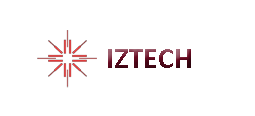 www.iyte.edu.tr
III. FACULTIES, DEPARTMENTS AND PROGRAMMES
11
3 faculties with 20 departments

Programmes
	-12 undergraduate programmes
	-24 master programmes (2 interdisciplinary)
	-18 doctoral programmes
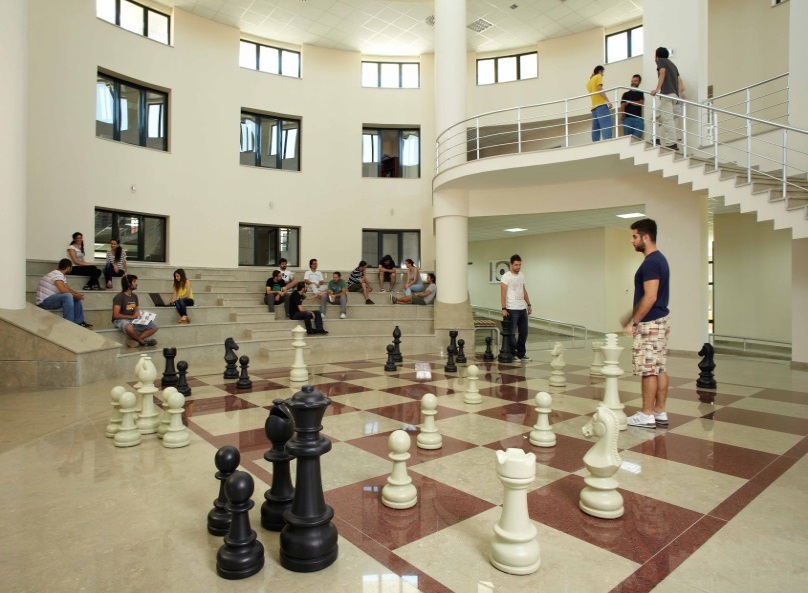 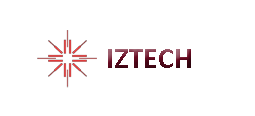 www.iyte.edu.tr
Rectorate
Faculty of Science
Faculty of Engineering
Faculty of 
Architecture
The Graduate School
of Eng. & Sciences
Research 
Centers
School of Foreign
Languages
Environmental Development 
Application and Research 
Center
Computer Eng. (BS, MS, PhD)
INTEGRATED RESEARCH CENTER
Industrial 
Design (MS)
Physics
(BS, MS, PhD)
Bioengineering (MS in 
Biotechnology, PhD in 
Bioengineering)
Architectural 
Restoration (MS, 
Non-thesis MS, PhD)
Computer Application 
& Research Center
Chemistry 
(BS, MS, PhD)
Biotechnology &
Bioengineering 
Research Center
Mathematics
(BS, MS, PhD)
Architecture
(BS, MS, PhD)
Electrical & Electronics 
Eng. (BS, MS, PhD)
Molecular
Biology and Genetics 
(BS, MS, PhD)
Food Eng. (BS, MS, PhD)
Geothermal Energy Research 
and Application Center
City & Regional 
Planning  (BS, MS, PhD
 in City Planning, MS in
 Urban Design)
Civil Eng. (BS, MS, PhD)
Center for Materials Research
Photonics
(MS, PhD)
Chemical Eng. (BS, MS, PhD)
Mechanical Eng. (BS, MS, PhD)
Continuing Education Center
Neurosciences
 (MS, PhD)
Materials Science and Eng.
(MS, PhD)
Environmental Science and Eng.
 (MS, PhD)
Engineering Management 
(Non-thesis MS)
Service Department: 
General Cultural 
Courses
Interdisciplinary 
Programmes
Energy Systems Engineering
(MS)
Energy Eng. (MS)
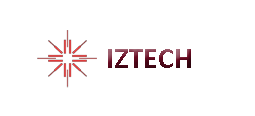 DEPARTMENTS AND RESEARCH AREAS
13
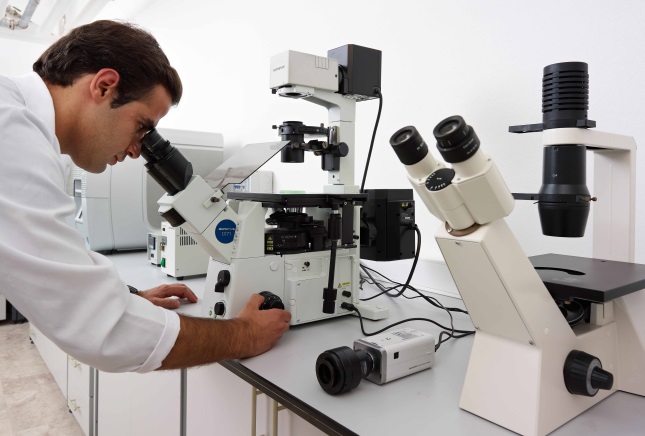 Department of Mol. Bio. & Genetics
Research Areas: Molecular Biology, Cancer
Biology, Plant Genetics & Biotechnology,
Immunology
Department of Chemistry
Research Areas: Physical Chemistry, Organic
and Inorganic Chemistry, Environmental Chemistry
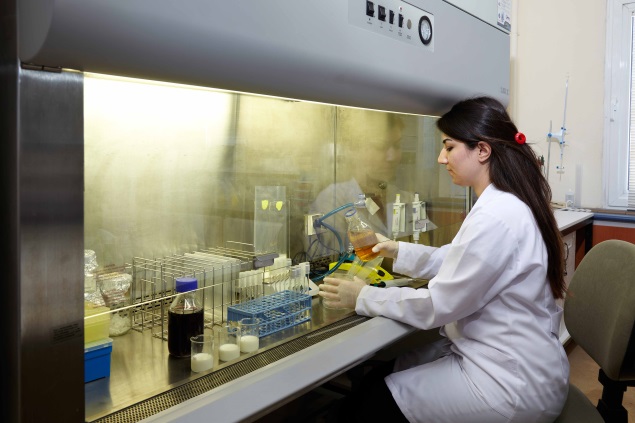 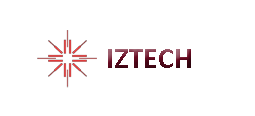 www.iyte.edu.tr
DEPARTMENTS AND RESEARCH AREAS
14
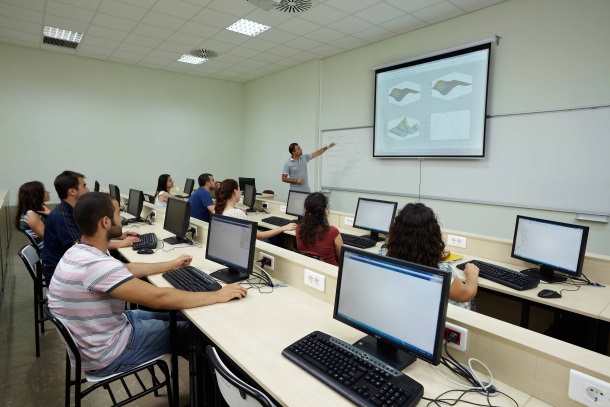 Department of Mathematics
Research Areas: Algebra, Mathematical 
Physics, Numerical Analysis, Spectral Theory 

Department of Physics
Research Areas: Condensed Matter Physics, High Energy Physics, Cosmology, Optics
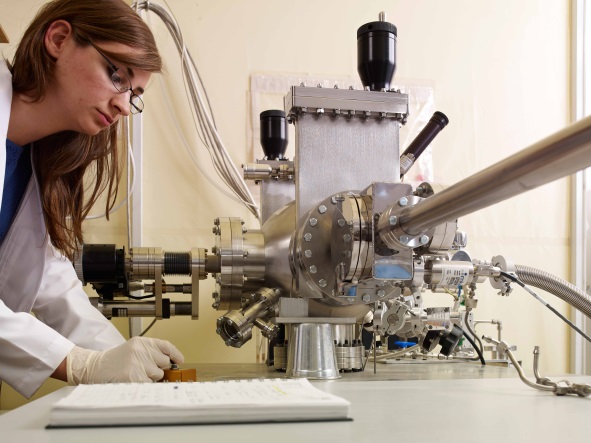 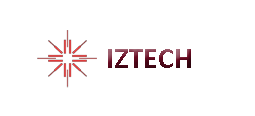 www.iyte.edu.tr
DEPARTMENTS AND RESEARCH AREAS
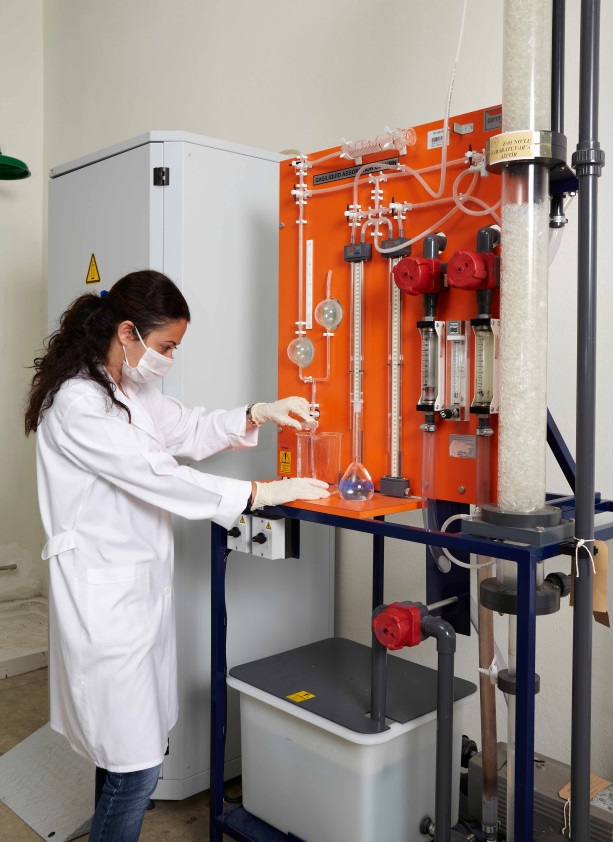 15
Department of Chemical Engineering
Research Areas: Catalytic Reaction Engineering, Composite Materials, Zeolites,  Process Control

Department of Computer Engineering
Research Areas: Computer Networks, Software Engineering, Wireless Networks,
Artificial Intelligence
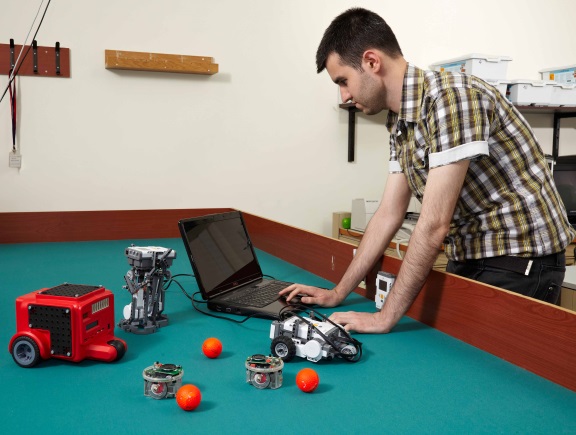 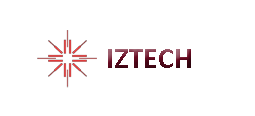 www.iyte.edu.tr
DEPARTMENTS AND RESEARCH AREAS
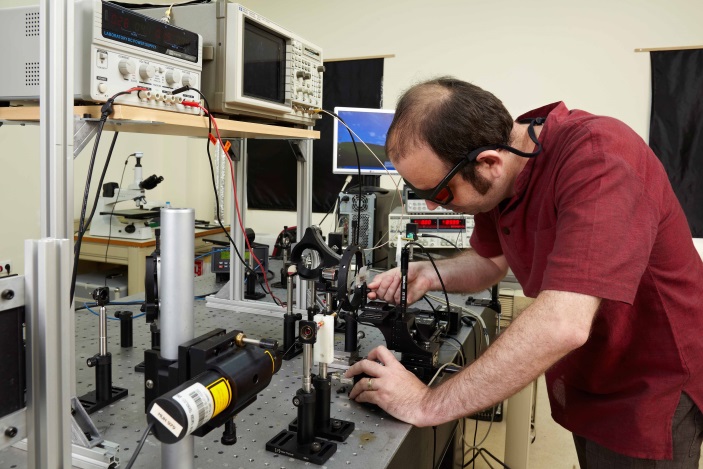 16
Department of Elect. & Electro. Eng.
Research Areas:  Image Processing, Audio Processing, Microwave &Antenna, Statistical Signal Processing

Department of Food Engineering
Research Areas:  Food Quality Control, Food Safety, Functional Foods, Fermentation, Downstream Processing
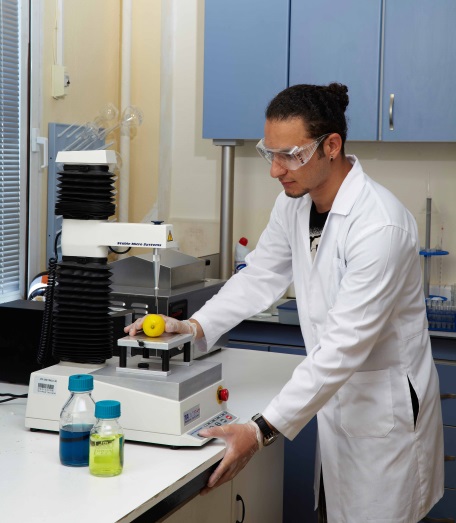 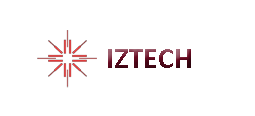 www.iyte.edu.tr
DEPARTMENTS AND RESEARCH AREAS
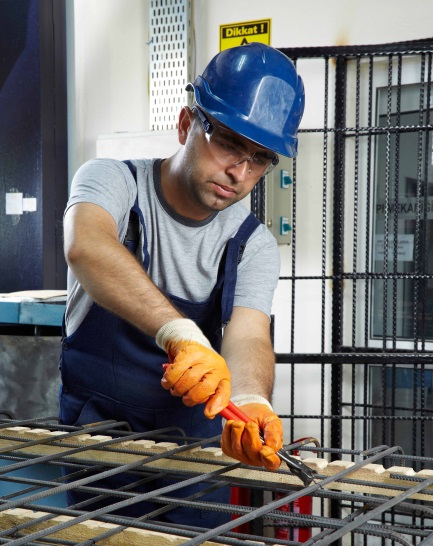 17
Department of Civil Engineering
Research Areas: Water Resources Engineering, Construction Materials, Geotechnical Engineering

Department of Mechanical Engineering
Research Areas: Mechatronics, Material Technologies, Composites-Biomaterials, Nanomaterials, Robotics
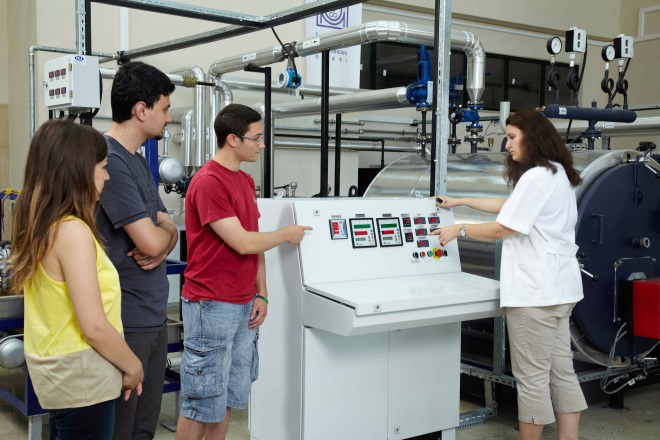 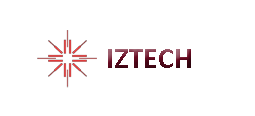 www.iyte.edu.tr
DEPARTMENTS AND RESEARCH AREAS
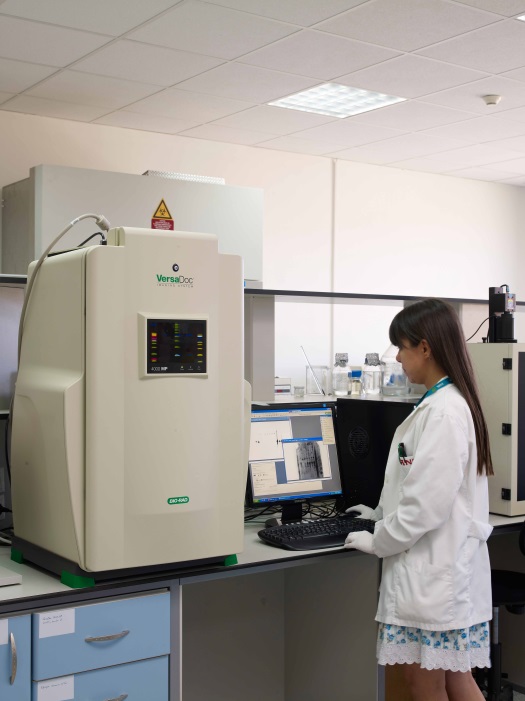 18
Department of Bioengineering
Research Areas: Biomedicine, Biomaterials, Drug Development and Delivery, Cancer Nanotech. , Biochips, Biomechanics, Bioinformatics...
Department of Materials Science and Engineering 
Research Areas: Ceramic, Polymer, Metal and Composite Materials Processing and Characterization, Nano Material Synthesizes and Characterization
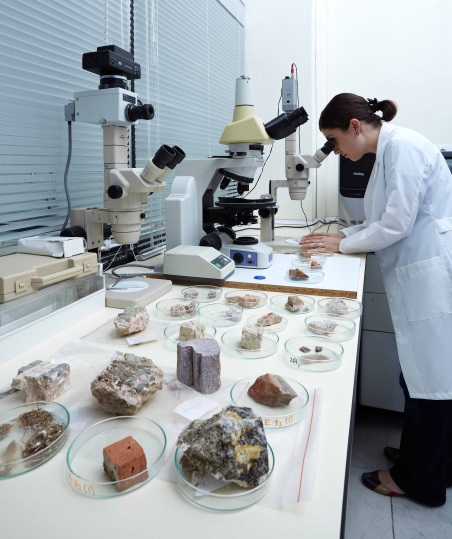 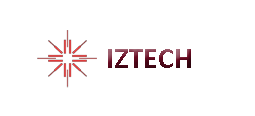 www.iyte.edu.tr
DEPARTMENTS AND RESEARCH AREAS
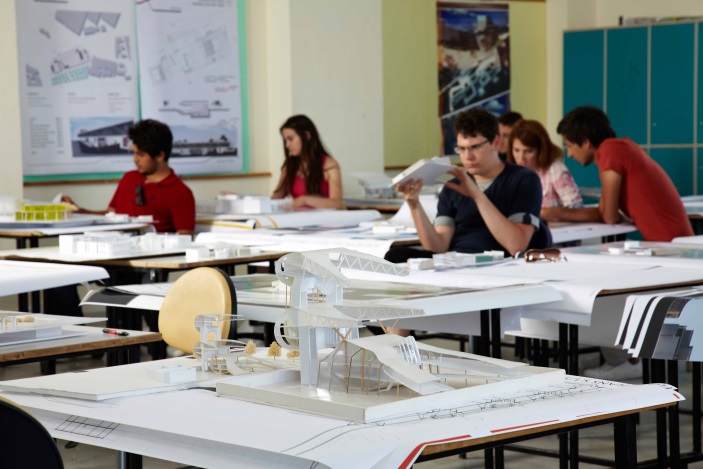 19
Department of Architecture
Research Areas: Modern Turkish Architecture, Contemporary Turkish Architecture,
Ottoman Architecture, Cultural Studies and Architecture

Department of City and Regional Planning
Research Areas: Planning Theory, Urban Transportation and Infrastructure,
Urban Policy and Land Use Planning
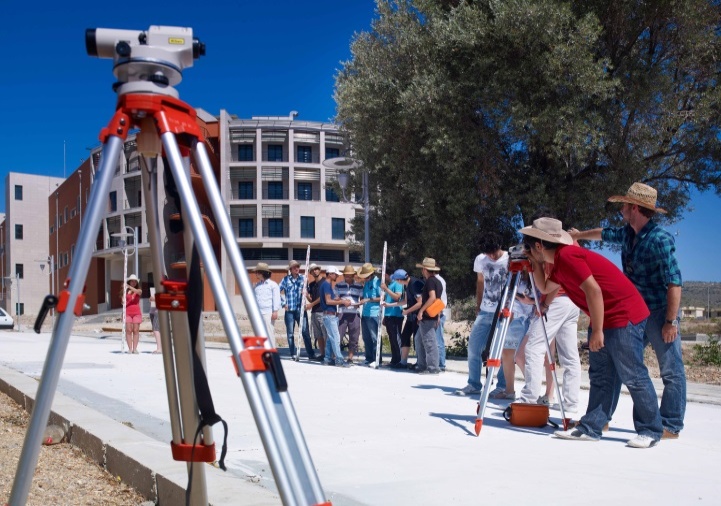 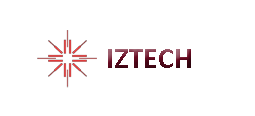 www.iyte.edu.tr
DEPARTMENTS AND RESEARCH AREAS
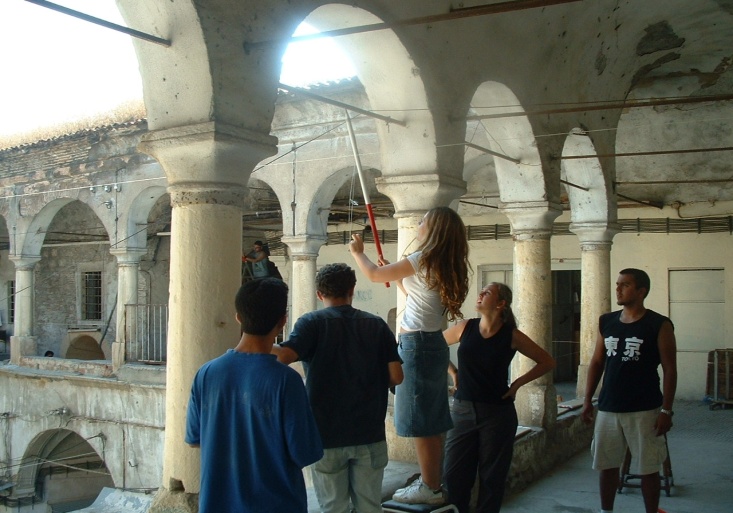 20
Department of Architectural Restoration
Research Areas: Conservation and Rehabilitation of Historical Buildings, Conservation of Archaeological Sites, Conservation Problems of Historical Building Materials

Department of Industrial Design
Research Areas: Gendered Design, Culture and Design, Cultural Studies, Transportable Mobile Houses
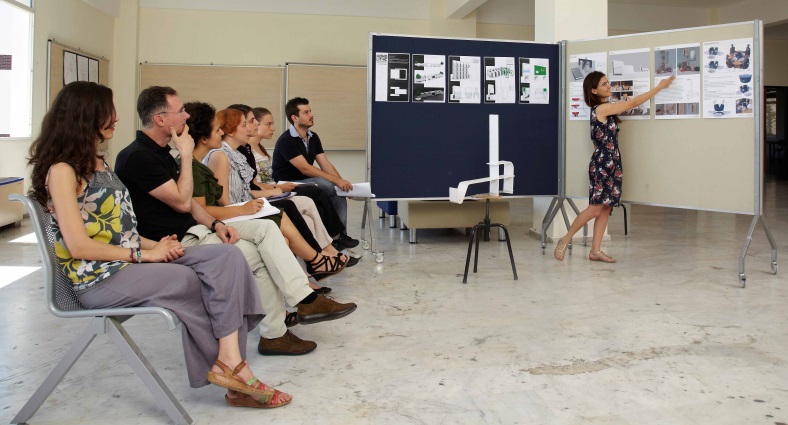 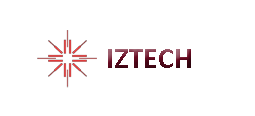 www.iyte.edu.tr
NEW DEPARTMENTS AND RESEARCH AREAS
21
1.   Department of Photonics: Photonic Devices, Photonic Materials, Photonic  
      Systems, Nanophotonics
Department of Neurosciences: Technologies needed for Neurosciences,  
      Preclinical Studies
3.   Department of Energy Systems and Engineering: Energy Efficiency, Energy  
      Management Systems 
4.   Department of Environmental Science and Engineering: Analysis and  
      Characterisation of Wastewaters, Wastewater Treatment Methods
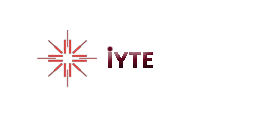 www.iyte.edu.tr
INTERDISCIPLINARY PROGRAMMES
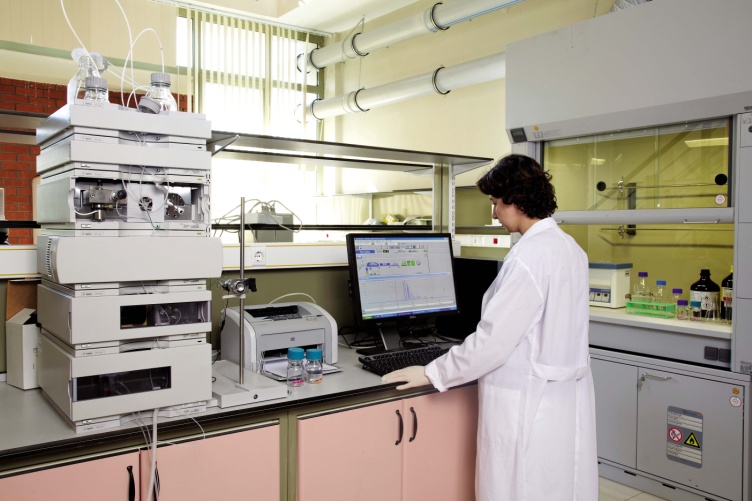 Energy Engineering
Research Areas: Solar Energy, Geothermal Energy, Wind Energy, Energy Efficiency, Energy Management Systems
22
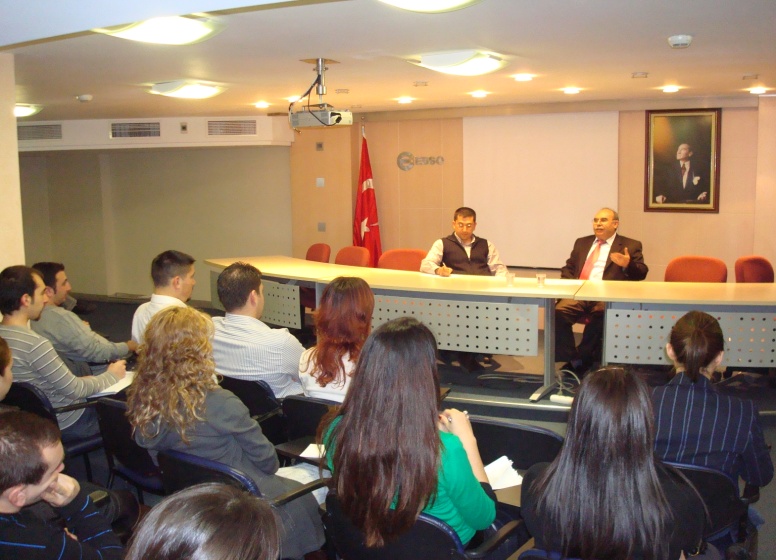 Engineering Management
Research Areas: Project Management, Total Quality Management, Management Information Systems, Marketing and Managerial Economics
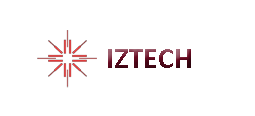 www.iyte.edu.tr
IV. INTEGRATED RESEARCH CENTER
23
Having 6.000 m² closed area and 
being the most comprehensive complex
in Turkey, the Integrated Research Center
incorporates the centers below:
Center for Materials Research
Environmental Development 
      Application and Research Center
Geothermal Energy Research and     
      Application Center
Biotechnoloy and Bioengineering
      Research Center
Computer Engineering and Research Center
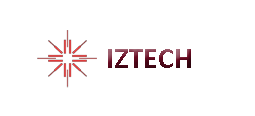 www.iyte.edu.tr
INTEGRATED RESEARCH CENTER
24
Biotechnoloy and Bioengineering Research Center

  Acts as a developed central   
    laboratory under the university 
    President
  Its infrastructure was started in 
    2007 and was completed 
    successfully in 2009
  A complex which involves 9 
    laboratories serving in a total 
    area of 580 m2
Computer Application & Research Center

  Established in 1994 
  Develops university’s informatics  
    infrastructure
  Promotes informatics research  
    and applications
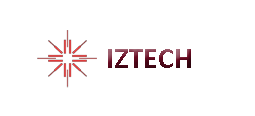 www.iyte.edu.tr
INTEGRATED RESEARCH CENTER
25
Environmental Development Application and Research Center
 
   Established in 1997
   Conducts scientific and  
     technological research on 
     environment releated topics
   Runs cooperative activities with  
     other universities, state 
     institutions and private sector
Geothermal Energy Research and Application Center 

   Established in 2005
   Carries out research-development   
     and testing–training activities on      
     geothermal  energy
   The Center has the strongest   
     infrastructure in terms of   
     geothermal energy in Turkey
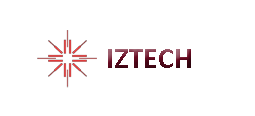 www.iyte.edu.tr
INTEGRATED RESEARCH CENTER
26
Center for Materials Research

   Established in 2001
   Evaluates existing raw material  
     resources
   Supports research and  
     application projects which will 
     enable the development needed  
     by industry
   Offers consulting  and education  
     services to private and public 
     institutions
Continuing Education Center

   Established in 2001
   Contributes to the development  
     of cooperation of the IZTECH  
     with the public institutions, the 
     private sector and international 
     organisations
   Organizes national or international     
     education programmes
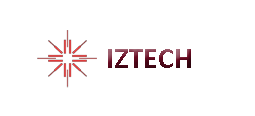 www.iyte.edu.tr
V. İZMİR TECHNOLOGY DEVELOPMENT  ZONE
27
Technopark: 

İzmir Technology Development Zone has 145
R&D firms and 900 R&D staff in 2015

The Zone ranks number 2 among all
technoparks in the annual performance index
of Technology Development Zones in 2013

First Controlled Project Supported Innovation
Center in Turkey will come into service in the
Technopark.
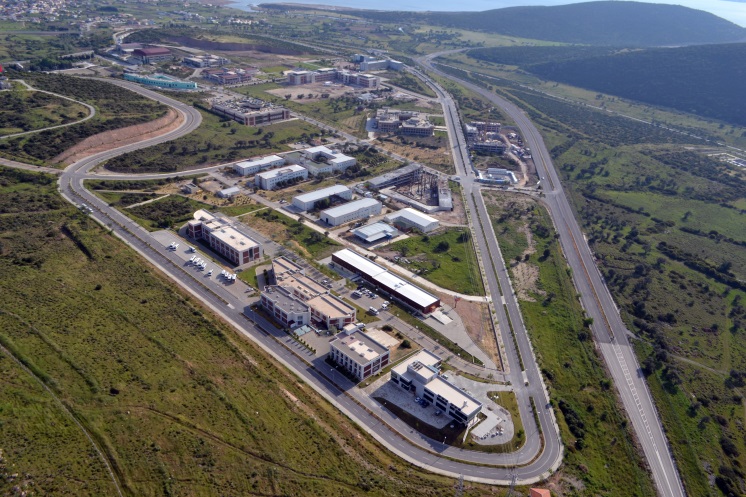 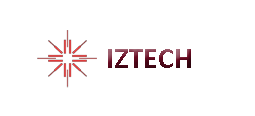 www.iyte.edu.tr
İZMİR TECHNOLOGY DEVELOPMENT ZONE
28
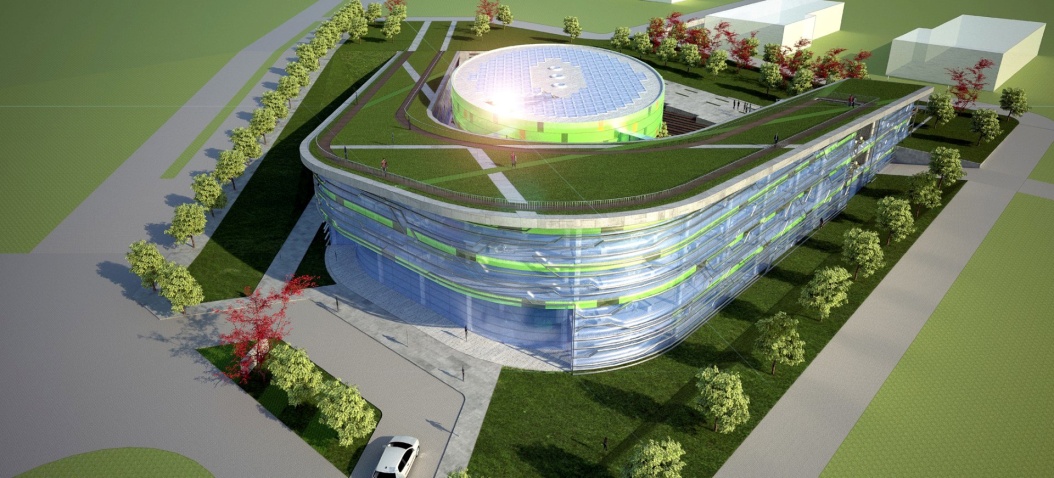 Innovation Center:

Innovation Center acts as an incubator 
not only for the enterprising firms but
also for the students having    
improvable ideas
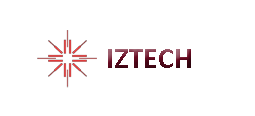 www.iyte.edu.tr
VI. LIVING CENTER FOR GRADUATE STUDENTS
29
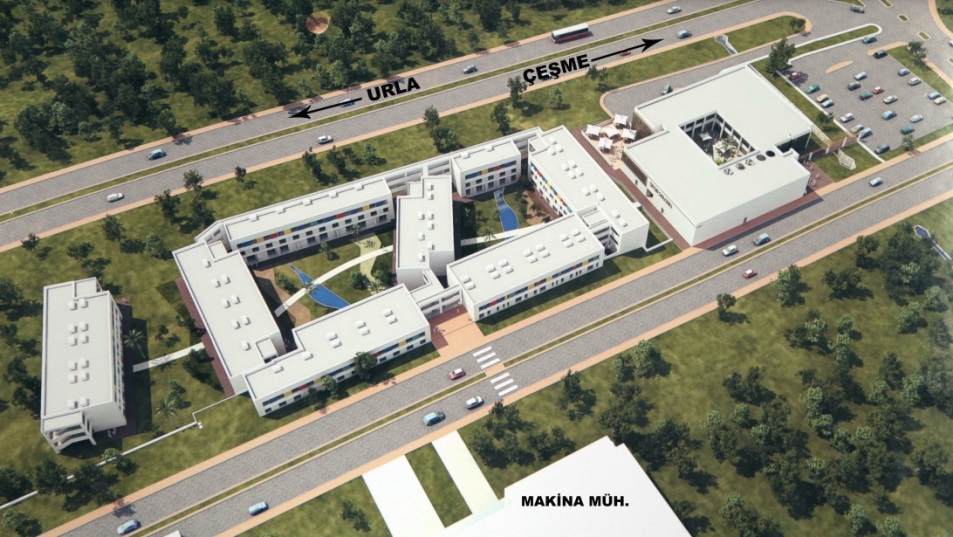 It involves a market, cafes, bookstore, restaurants.
The Center serves in a total area of 1900 m2 and includes a Guesthouse with single, double and quadruple rooms 
Capacity of the Guesthouse: 520 people
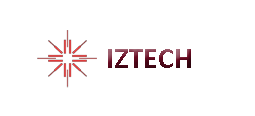 www.iyte.edu.tr
VII. CAMPUS LIFE
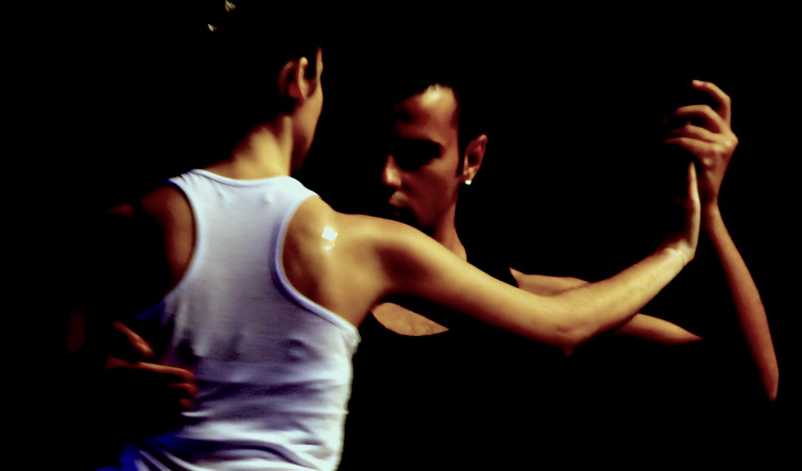 30
Health Services: Physical Health Care and Psychological Support is provided by Health Center
Sports Facilities:  Sports Hall (Capacity: 1200 people), Fitness Center, Synthetic Football Pitch, Volleyball Court, Basketball Court, Miniature Golf Course, Semi-Olympic Swimming Pool
Social Activities: Concerts, Folk Dances, Modern Dances, Cinema, Theatre Plays, 47 Student Clubs
Scholarship: Scholarship opportunities for students
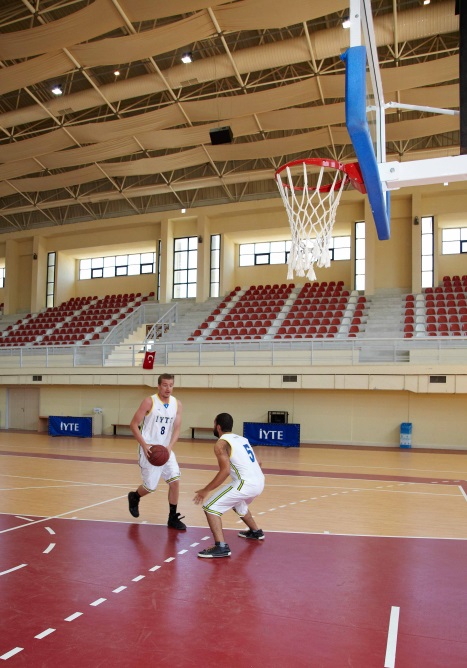 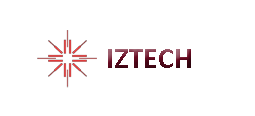 www.iyte.edu.tr
CAMPUS LIFE
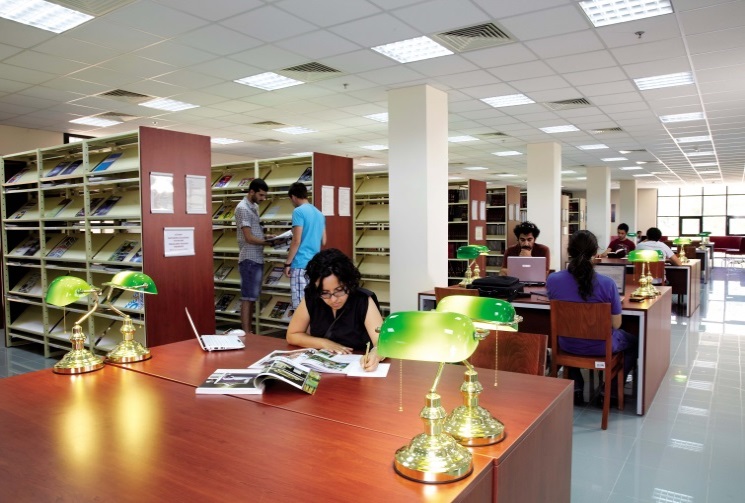 31
Food Services: Central Cafeteria (Capacity: 5000 people), Canteens in different Departments and Cafeterias
Accomodation: State Dormitory (Capacity: 
     1032 people), Living Center for Graduate Students (Capacity: 520 people )
Library : Ranked among the best 29 library buildings built in the last 4 years in Europe in 2008
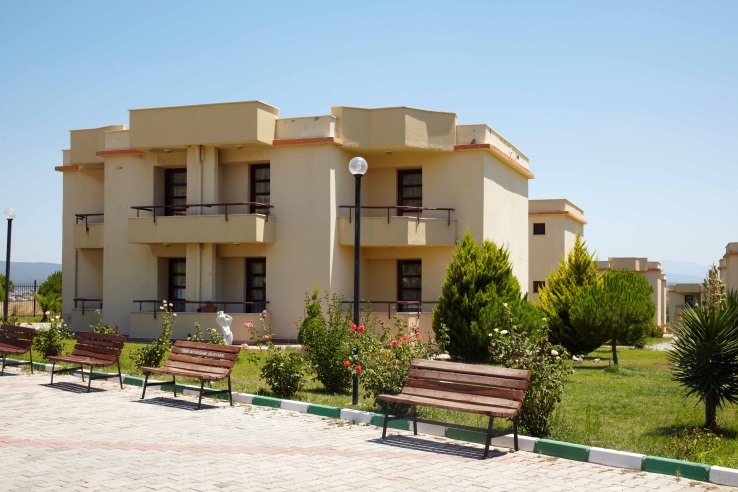 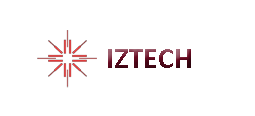 www.iyte.edu.tr
VIII. INTERNATIONAL RELATIONS
32
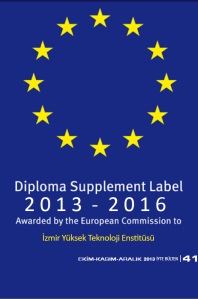 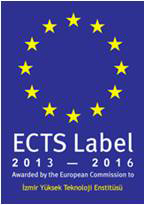 Diploma Supplement Label:  2013-2016
ECTS Label:  2013-2016
Number of Erasmus Bilateral Agreements:  101
 Bilateral Agreements (Non Erasmus):  11
Total Number of Outgoing Erasmus Students (Study+Placement Mobility) (2005-2016):  669
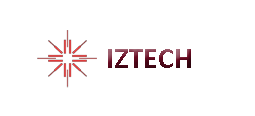 www.iyte.edu.tr
EXCHANGE STUDENT NUMBERS/ OUTGOING-ERASMUS
33
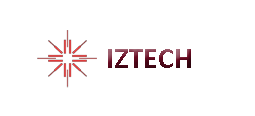 www.iyte.edu.tr
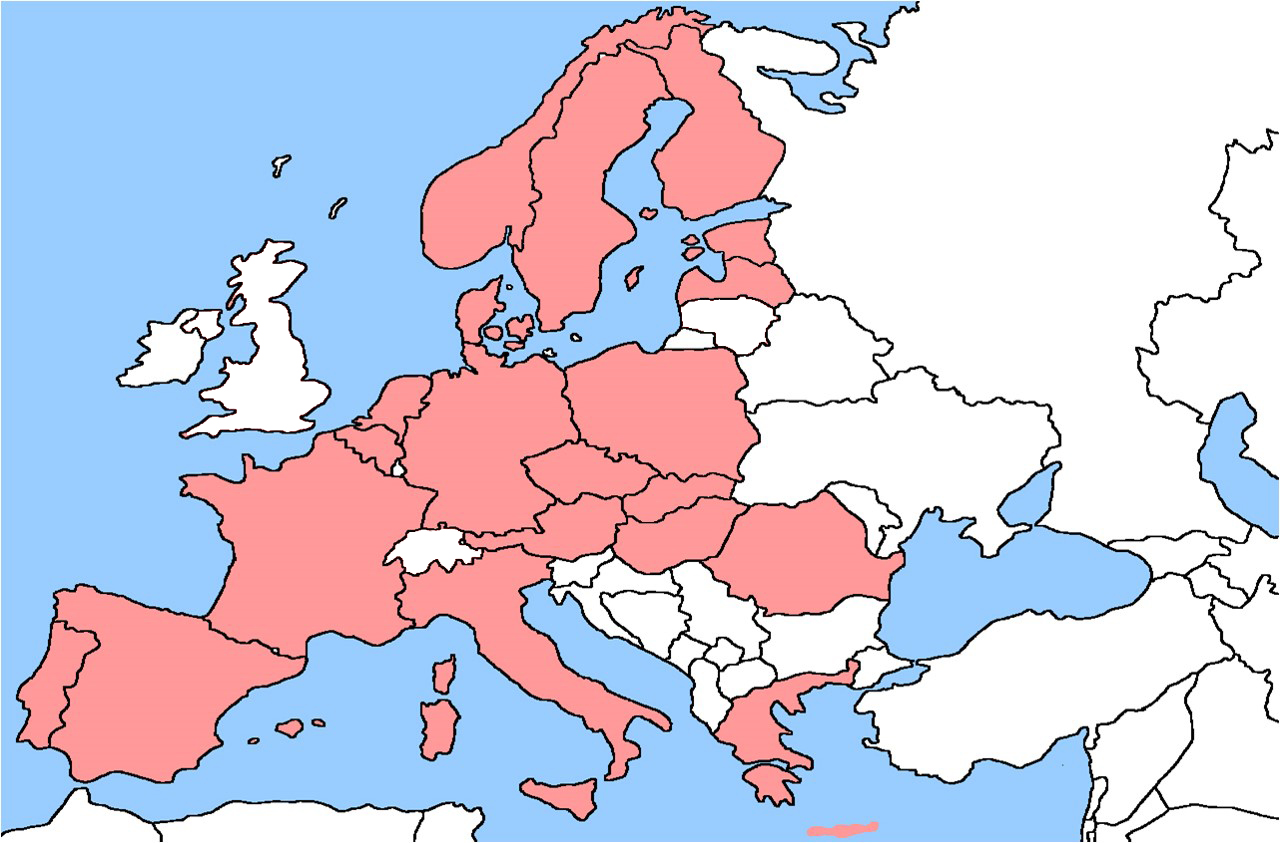 INTERNATIONAL PARTNERS
(ERASMUS)
1
Total = 101 Agreements
4
5
34
1
4
1
1
14
3
16
3
3
2
7
2
3
17
3
4
7
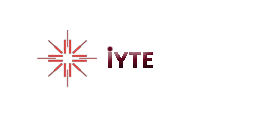 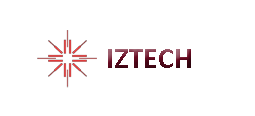 www.iyte.edu.tr
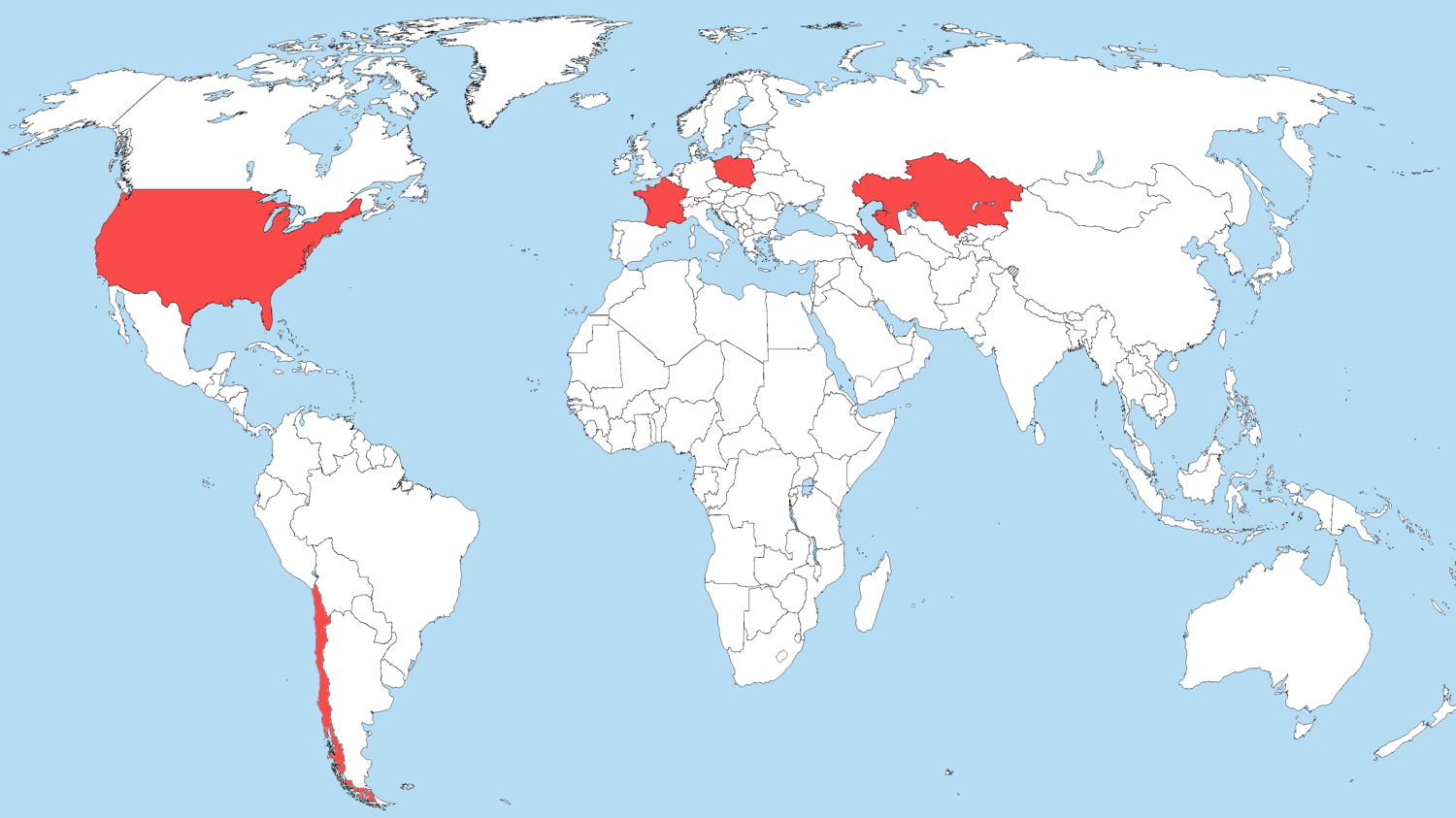 1
1
1
35
4
3
1
INTERNATIONAL PARTNERS  (NON ERASMUS)
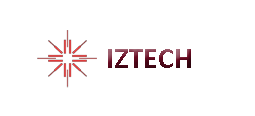 www.iyte.edu.tr
INTERNATIONAL PARTNERS  (NON ERASMUS)
36
USA (3 agreements)Univesity of Delaware, Newark, Delaware, USA
Coe College, Cedar Rapids, IA, State of Iowa USA
Slippery Rock University , Pennsylvania USA
Azerbaijan (4 agreements)Qafqaz University, Baku, Azerbaijan
Azerbaijan National Academy of  Aviation, Baku, AzerbaijanKhazar University, Baku, Azerbaijan Baku State University, Baku, Azerbaijan
France (1 agreement)  University of Rouen, Rouen, France
Kazakhstan (1 agreement)
Ahmet Yesevi University , Turkistan , Kazakhstan
Poland (1 agreement)
Warsaw University of Life Sciences-SGGW, Warsaw, Poland
Chile (1 agreement)
Pontificia Universidad Catolica de Chile (PUC) , Santiago , Chile
www.iyte.edu.tr
37
OUR VISION IS TO BE MORE AND MORE INTERNATIONAL
www.iyte.edu.tr